VITIMOLOGIA
CURSO POPULAR DEFENSORIA – Prof. Me. Genival Torres Dantas Junior
•SURGIMENTO DA VITIMOLOGIA – OCORREU DA DÉCADA DE 1940 NO CONTEXTO DO FINAL DA SEGUNDA GUERRA MUNDIAL EM QUE SE PASSOU A TER UMA MAIOR PREOCUPAÇÃO COM O TRATAMENTO DADO À VÍTIMA, A PARTIR DAS HORRORES CAUSADOS PELO CONFLITO 
• ALÉM DA GUERRA, A PULVERIZAÇÃO ESPACIAL DA CRIMINOLOGIA, O SURGIMENTO DE INTERESSE DE ASSOCIAÇÕES PARA A DEFESA DE INTERESSES COLETIVOS E O AUMENTO DO INTERESSE ACADÊMICO PELO TEMA, SÃO FATORES QUE EXPLICAM A ASCENSÃO DA VITIMOLOGIA.
PRECURSORES DA VITIMOLOGIA
• HANS VON HENTING – CRIMINÓLOGO ALEMÃO QUE EM SUA OBRA ‘THE CRIMINAL AND HIS VICTIM”, DATADA DE 1948,  QUEBROU PARADIGMAS EM RELAÇÃO À CRIMINOLOGIA TRADICIONAL QUE TINHA PREOCUPAÇÃO CENTRAL APENAS COM A FIGURA DO CRIMINOSO; 
• NESSA OBRA O AUTOR CONSIDERA QUE MUITOS CRIMES NÃO SÃO EXPLICÁVEIS SE NÃO OCORER UMA ANÁLISE DA RELAÇÃO ENTRE A VÍTIMA E O AUTOR DO DELITO OU MESMO SE NÃO SE CONSIDERAR A CONDUTA PROVOCADORA OU COOPERADORA DO OFENDIDO
• ELE APRESENTOU A VÍTIMA COMO UM SUJEITO PROTAGONISTA NO CONFLITO CRIMINAL, TENDO ELA UMA RELEVANTE PARTICIPAÇÃO NO FENÔMENO DO CRIME.
PRECURSORES DA VITIMOLOGIA
• BENJAMIN MENDELSOHN, ADVOGADO ISRAELENSE, FOI PIONEIRO DO USO DO VOCÁBULO “VITIMOLOGIA”, UTILIZADO PELA PRIMEIRA VEZ NUMA CONFERÊNCIA POR ELE MINISTRADA EM 29 DE MAIO DE 1947, NA CIDADE DE BUCARESTE, ROMÊNIA ;
• EM SUA OBRA THE ORIGENS OF THE DOCTRINE OF VICTOMOLGY, ELE CONCEITUA A VÍTIMA COMO A CIÊNCIAS SOBRE AS VÍTIMAS E AS VITIMIZAÇÃO, REALIZANDO O PRIMEIRO ESTUDO SISTEMATIZADOS DAS VÍTIMAS. DEDICOU-SE A MATÉRIA A PARTIR DE 1937, REALIZANDO SUAS PRIMEIRAS PUBLICAÇÕES EM 1940;

•ELE FORMULOU UMA EXTENSA CLASSIFICAÇÃO DA VÍTIMA, CUIDANDO DOS FATORES CAUSADORES DA VITIMIZAÇÃO, DEFENDENDO A INTERLOCUÇÃO NESSA TEMÁTICA DO DIREITO PENAL, DA PSICOLOGIA E  DA PSIQUIATRIA.
NATUREZA DA VITIMOLOGIA
 A VITIMOLOGIA É UMA CIÊNCIA AUTÔNOMA OU É UM RAMO DA CRIMINOLOGIA?
 A VITIMOLOGIA TEM COMO OBJETO DE ESTUDO A VÍTIMA DE DELITO, ANALISANDO ASPECTOS COMO EVENTUAL INDENIZAÇÃO DEVIDA A ELAS, A ELABORAÇÃO E EXECUÇÃO DE PROGRAMAS DE AJUDA E TRATAMENTO A ELAS, A MELHOR COMPREENSÃO DO FENÔMENO CRIMINAL EM FUNÇÃO DA POSSIBILIDADE DE INTERVENÇÃO DA VÍTIMA, E UM ESTUDO DA PREDISPOSIÇÃO VITIMAL, OBJETIVANDO UMA PREVENÇÃO DO DELITO MAIS EFICAZ.
O PAPEL DA VÍTIMA AO LONGO DA HISTÓRIA
•IDADE DE OURO DA VÍITIMA – PRIMÓRDIOS DA CIVILIZAÇÃO ATÉ O FINAL DA IDADE MÉDIA – PREVALÊNCIA DA VINGANÇA PRIVADA;
• “NEUTRALIZAÇÃO DO” PAPEL DO OFENDIDO, EM RAZÃO DA ADOÇÃO DE UMA SOLUÇÃO INSTITUCIONALIZADA PARA OS CONFLITOS, ACARRETANDO UM DISTANCIAMENTO ENTRE OS DOIS PROTAGONISTAS DO CONFLITO CRIMINAL;
• APÓS AS DUAS GRANDES GUERRAS MUNDIAIS, TENDO EM CONTA AS ATROCIDADES COMETIDAS DURANTE O PERÍODO DO HOLOCAUSTO, A VÍTIMA VOLTA A TER PROTAGONISMO E É RECONHECIDA COMO UM SUJEITO DE DIREITOS NA LEGISLAÇÃO.
TUTELA DA VÍTIMA NO ÂMBITO DO DIREITO 
INTERNACIONAL
EM 1985 FOI APROVADA A DECLARAÇÃO DOS PRINÍCIPIOS BÁSICOS DE JUSTIÇA RELATIVOS ÀS VÍTIMAS DA CRIMINALIDADE E DE ABUSO DE PODER, APROVADA PELA ASSEMBLÉIA GERAL DA ONU.
CONCEITO DE VÍTIMA SEGUNDO A CONVENÇÃO
ENTENDEM-SE POR VÍTIMAS AS PESSOAS QUE INDIVIDUALMENTE OU COLETIVAMENTE, TENHA SOFRIDO UM PREJUÍZO, NOMEADAMENTE UM ATENTADO A SUA INTEGRIDADE FÍSICA OU MENTAL, UM SOFRIMENTO DE ORDEM MORAL, UMA PERDA MATERIAL, OU UM GRAVE ATENTADO AOS SEUS DIREITOS FUNDAMENTAIS, COMO CONSEQUÊNCIAS DE ATOS OU VIOLAÇÕES DAS LEIS PENAIS EM VIGOR NUM ESTADO MEMBRO, INCLUSIVE AS QUE PROÍBEM ABUSO DE PODER.
TIPOLOGIA DAS VÍTIMAS, SEGUNDO BENJAMIN MENDELSOHN –
VÍTIMA COMPLETAMENTE INOCENTE – SEM PROVOCAÇÃO OU FACILITAÇÃO PARA A OCORRÊNCIA DO DELITO – EX: PESSOA ATINGIDA POR BALA PERDIDA;
VÍTIMA MENOS CULPADA QUE O OFENSOR – EX: QUANDO ELA FREQUENTA UM LUGAR RECONHECIDAMENTE PERIGOSO E SOFRE UM ASSALTO;
VÍTIMA TÃO CULPADA QUANTO O OFENSOR – A CHAMADA VÍTIMA VOLUNTÁRIA – EXEMPLOS: EUTANÁSIA, A PESSOA QUE SE ENVOLVE NUM TIROTEIO E SOFRE UM TIRO.
TIPOLOGIA DAS VÍTIMAS, SEGUNDO BENJAMIN MENDELSOHN
VÍTIMA MAIS CULPADA DE QUE O OFENSOR – A DENOMINADA VÍTIMA PROVOCADORA E IMPRUDENTE – EX: VIZINHO TESTEMUNHA ASSALTO E ATIRA NO SUSPEITO, PESSOA É ATROPELADA POR ATRAVESSAR A SUA EMBRIAGADO;
VÍTIMA COMO ÚNICA CULPADA – A DENOMINADA VÍTIMA SIMULADA OU IMAGINÁRIA – EXEMPLOS: SIMULAÇÃO DE ACIDENTE PARA REEMBOLOSO DO SEGURO, QUEM ASSUME O PAPEL DE VÍTIMA SEM TER SIDO REALMENTE UMA VÍTIMA – AQUI A VÍTIMA TEM RESPONSABILIDADE PENAL PELA PRÁTICA DESSE ATO;
.
PROCESSO DE VITIMIZAÇÃO

CONCEITO – É A AÇÃO DE TORNAR ALGUÉM OU UM GRUPO VÍTIMA; TODO ATENTADO DE FORMA DIRETA OU INDIRETA POR UM OU VÁRIOS AGRESSORES CONTRA UMA OU MAIS VÍTIMAS DE FORMA A LHE CAUSAR PREJUÍZOS;

QUAL A NECESSIDADE DO SEU ESTUDO? AS CONSEQUÊNCIAS DO DELITO, MUITAS VEZES, PERDURAM NO TEMPO E É NECESSÁRIO AVALIÁ-LAS E PENSAR EM FORMAS DE MITIGAR SEUS EFEITOS NO TOCANTE À VÍTIMA.
NÍVEIS DE VITIMIZAÇÃO
VITIMIZAÇÃO PRIMÁRIA – ELA REPRESENTA OS EFEITOS DIRETOS QUE A VÍTIMA SOFRE EM DECORRÊNCIA DO DELITO QUE PODEM SER MATERIAIS, FÍSICOS, PSICOLÓGICOS, MORAIS. MUITAS VEZES NÃO SE LIMITAMÀ VÍTIMA, PODENDO TAMBÉM SE ESTENDER A PESSOAS PRÓXIMAS A ELA;
VITIMIZAÇÃO SECUNDÁRIA – TAMBÉM CHAMADA DE REVITIMIZAÇÃO, SOBREVITIMIZAÇÃO OU VITIMIZAÇÃO PROCESSUAL – CONCERNE AO TRATAMENTO INADEQUADO PELAS INSTITUIÇÕES RESPONSÁVEIS PELA PERSECUÇÃO PENAL À VÍTIMA (MEMBROS DA POLÍCIA, DO MINISTÉRIO PÚBLICO, ETC).
NÍVEIS DE VITIMIMZAÇÃO
VITIMIZAÇÃO SECUNDÁRIA – ALTERAÇÕES LEGISLATIVAS RELACIONADAS AO PROCESSO DE VITIMIZAÇÃO SECUNDÁRIA – LEI MARIANA FERRER (LEI 14245/21 – BUSCA CONFERIR UM TRATAMENTO MAIS DIGNO ÀS VÍTIMAS DURANTE A REALIZAÇÃO DE DETERMINADOS ATOS PROCESSUAIS; LEI 14321/22 – TIPIFICAÇÃO DO DELITO DE VIOLÊNCIA INSTITUCIONAL COM A INSERÇÃO DO ARTIGO 15-A DA LEI DE ABUSO DE AUTORIDADE (LEI 13861/19);
VITIMIZAÇÃO TERCIÁRIA – OCORRÊNCIA DE UMA ESTIGMATIZAÇÃO DA VÍTIMA PELA SUA FAMÍLIA OU COMUNIDADE EM QUE VIVE. 
HETEROVITIMIZAÇÃO OU AUTOVITIMIZAÇÃO – QUANDO A VÍTIMA SE RECRIMINA, CULPA PELA PRÁTICA DE UM CRIME.
NÍVEIS DE VITIMIZAÇÃO


VITIMIZAÇÃO QUARTENÁRIA – TAMBÉM CHAMADA DE SUBJETIVA – CONSISTE NO MEDO DA PESSOA EM SE TORNAR VÍTIMA NOVAMENTE DE UM CRIME OU NO EXAGERO NO SOFRIMENTO CAUSADO PELO CRIME; MUITAS VEZES É CRIADA PELO SENSACIONALISMO CRIADO PELOS MEIOS DE COMUNICAÇÃO SOCIAL (MUITAS VEZES POR PROGRAMAS POLICIAIS SENSACIONALISTAS).
VIOLÊNCIA DOMÉSTICA E FAMILIAR CONTRA A MULHER – ALTERAÇÕES RECENTES NA LEI MARIA DA PENHA (LEI 11.340/06)
ARTIGO 12-C -  VERIFICADA À EXISTÊNCIA DE RISCO ATUAL OU IMINENTE À VIDA OU INTEGRIDADE FÍSICA OU PSICOLÓGICA DA MULHER EM SITUAÇÃO DE VIOLÊNCIA DOMÉSTICA E FAMILIAR, OU DE SEUS DEPENDENTES, O AGRESSOR SERÁ IMEDIATAMENTE AFASTADO DO LAR, DOMICÍLIO OU LOCAL DE CONVIVÊNCIA COM A OFENDIDA: A) PELA AUTORIDADE POLICIAL; B) PELO DELEGADO DE POLÍCIA, QUANDO O MUNICÍPIO NÃO FOR SEDE DE COMARCA; C) PELO POLICIAL, QUANDO O MUNICÍPIO NÃO FOR SEDE DE COMARCA E NÃO HOUVER DELEGADO DISPONÍVEL NO MOMENTO DA DENÚNCIA.
VIOLÊNCIA DOMÉSTICA E FAMILIAR CONTRA A MULHER – ALTERAÇÕES RECENTES NA LEI MARIA DA PENHA (LEI 11.340/06)
ARTIGO 18, INCISO IV – RECEBIDO O EXPEDIENTE COM O PEDIDO DA OFENDIDA (DA CONCESSÃO DA MEDIDA PROTETIVA DE URGÊNCIA), CABERÁ AO JUIZ, NO PRAZO DE 48 HORAS: DETERMINAR A APREENSÃO IMEDIATA DA ARMA DE FOGO SOB A POSSE DO AGRESSOR
ARTIGO 19, PARÁGRAFO QUINTO – AS MEDIDAS PROTETIVAS DE URGÊNCIA SERÃO CONCEDIDAS INDEPENDENTEMENTE DA TIPIFICAÇÃO PENAL DA VIOLÊNCIA, DO AJUIZAMENTO DA AÇÃO PENAL OU CÍVEL, DA EXISTÊNCIA DE INQUÉRITO POLICIAL OU DO REGISTRO DE BOLETIM DE OCORRÊNCIA.
VIOLÊNCIA DOMÉSTICA E FAMILIAR CONTRA A MULHER – ALTERAÇÕES RECENTES NA LEI MARIA DA PENHA (LEI 11.340/06)

ARTIGO 19, PARÁGRAFO SEXTO – AS MEDIDAS PROTETIVAS DE URGÊNCIA VIGORARÃO ENQUANTO PERSISTIR RISCO À INTEGRIDADE FÍSICA, PSICOLÓGICA, SEXUAL, PATRIMONIAL OU MORAL DA OFENDIDA.
ARTIGO 24-A – TIPIFICAÇÃO COMO CRIME DO DESCUMPRIMENTO DE MEDIDA PROTETIVA
ALTERAÇÕES RECENTES DO CÓDIGO PENAL RELACIONADOS À VIOLÊNCIA DOMÉSTICA E FAMILIAR CONTRA A MULHER

ARTIGO 147-A TIPIFICAÇÃO DO STALKING (PERSEGUIÇÃO) COMO CRIME;
ARTIGO 147-B – TIPIFICAÇÃO DA VIOLÊNCIA PSICOLÓGICA COMO CRIME.
OUTRAS POSSÍVEIS NOVIDADES

ADPF NÚMERO 1185 – EM AÇÃO PROPOSTA AO STF A ASSOCIAÇÃO NACIONAL DOS MEMBROS DO MINISTÉRIO PÚBLICO (CONAMP) QUESTIONA A APLICAÇÃO DAS ESCUSAS ABSOLUTÓRIAS PREVISTAS NO 181 DO CÓDIGO PENAL AOS DELITOS PATRIMONIAIS PRATICADOS NO CONTEXTO DE VIOLÊNCIA DOMÉSTICA E FAMILIAR CONTRA A MULHER;
PL 3.890/20 QUE CRIA O ESTATUTO DA VÍTIMA E PL 5.320/20 QUE REGULAMENTA O ARTIGO 245 DA CONSTITUIÇÃO FEDERAL.
OBRIGADO !
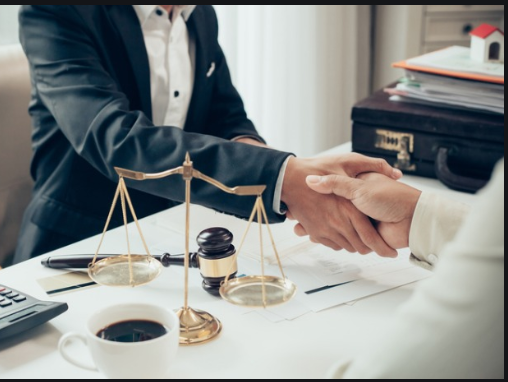